6.1.21
Complete the following:

2 x 10p = 

2 x 20p =

3 x 10p =

5 x 2p =

4 x 2p =

3 x 5p =
4 x 10p = 

 3 x 2p =

 4 x 5p =

 5 x 5p =

 6 x 2p =

 3 x 50p =
SPAG
If you are in group 1 for spellings, follow the presentation SPAG 1 on the website.  

If you are in group 2 for spellings, practise identifying the ‘ie’ by cutting and sticking SPAG 2 AND writing the words and finding all the ‘air’ sounds in the story in SPAG 3.  

If you are in group 3 for spellings, have a go at finding all the ‘air’ sounds in the story ‘Clair at the fair’ - SPAG 3.
English
Today I have been to school to work with the Key Worker children and it was very strange not having everyone there.  I missed you a lot, I wish you all had taken your beautiful crowns home to wear whilst you were doing your homelearning!  

Just as I was tidying up to come home, I couldn’t believe my eyes… there was a very special delivery to our classroom.  

It was a letter in a VERY posh looking envelope! On the back of the envelope, it was embossed with the words;
Buckingham Palace!

Do you know who it might have been from?  Who lives in Buckingham Palace?

I was very excited to share it with you all and so I have copied it and put a photo on the next slide…
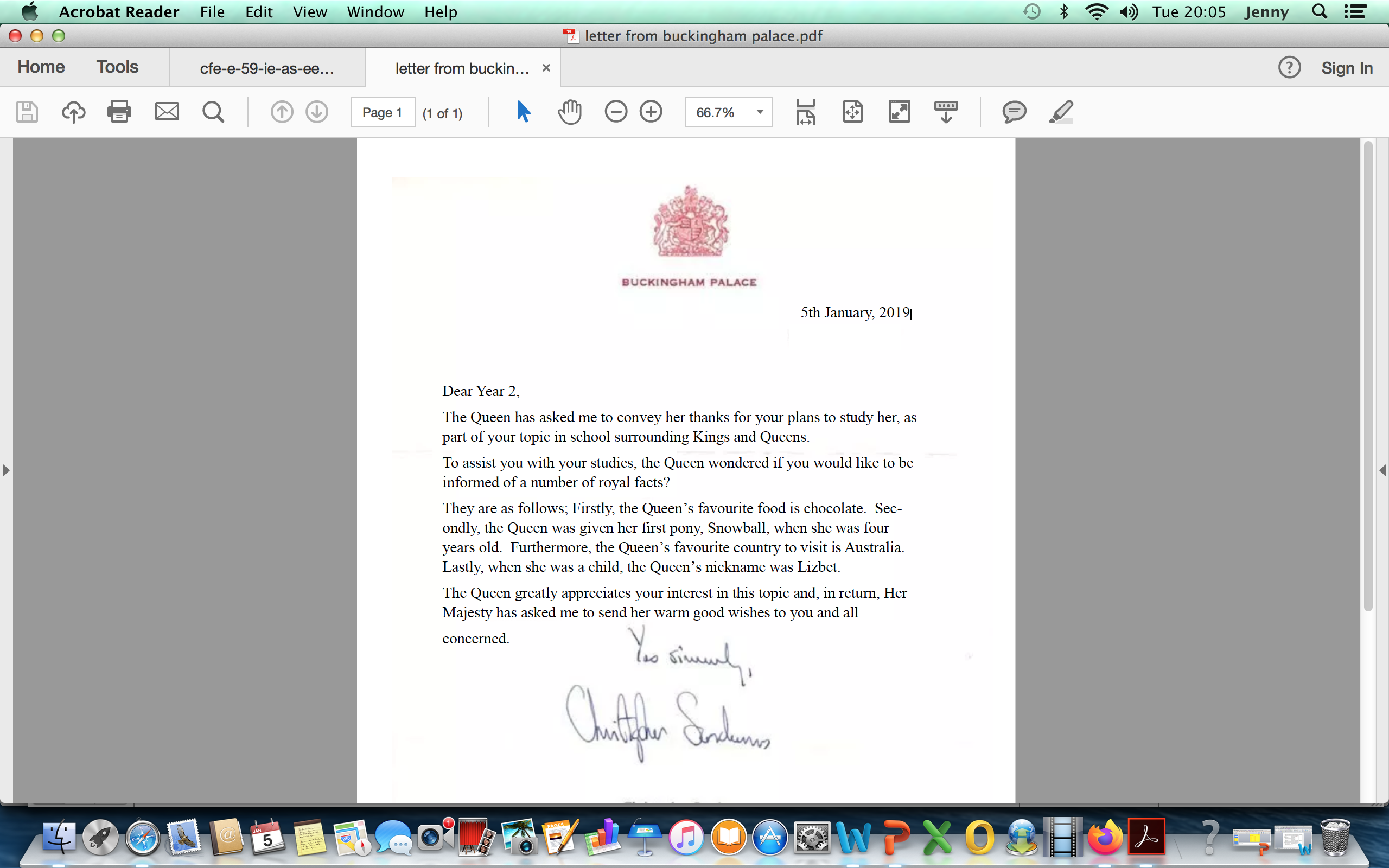 Monday 4th January 2021
Wow! I didn’t know that Queen Elizabeth liked chocolate did you?  I think her nickname ‘Lizbet’ is funny!

1.  Can you write 5 interesting facts about yourself?  Think about how to extend your sentences by adding conjunctions.  

2.  Now can you write some questions which you would like to ask the Queen?  
Remember questions normally start with the words; who, where, what, why, when and how.
Your questions must always end with a question mark.
MathsWork through the video below and find the worksheet on the websitehttps://vimeo.com/488113679
Handwriting
The handwriting sheets for this week are on the website.  There are 6 sheets on one document and you can choose one to do each day.  Remember to clearly show your tall letters and low letters and ensure all the other letters are the same size.
P.EEnjoy doing some exercise, if its safe, around your house or garden.  What exercise is your favourite?  Remember to always think about how your body is feeling during and after exercise.
History
Look at the Powerpoint ‘Queen Elizabeth - Wednesday’ that is on the website.  There are tasks for you to do.    

ENJOY!
Reading - Don’t forget to read daily and record in your yellow reading diary.  

Spellings – an email was sent with this half term’s spellings, before Christmas.  

I look forward to seeing the work you have achieved today.  Send any work, photos, comments or questions to:

year2home@heddon-school.co.uk